Ash estimate in food
Ash known as the total metal elements remaining after burning the food sample at the temperature of (600°C) in the muffle furnace which lead to burn all organic material in the food sample which flying as CO₂, H₂O and ammonia (NH₃).
Importance of Ash estimating is:
To know the additions to the feedstuff (dirt and salt) which is used in feed fraud.
There is a relationship between the ash content and organic matter digestibility coefficient, if increasing the ash content in the feedstuff leads to decrease of organic matter digestion,
To knowing the total inorganic elements in the feed material
Method of Ash estimation
Take numbered crucible, placed in muffle furnace at the temperature (500-600°C) for a period of one hour and then transferred to the desiccators to cooling it.
Weight cooled crucible by electrical balance and record weight, then weight(1-2gm) of food sample for ash estimating.
Place the crucible containing the sample in the muffle furnace at temperature (500-600°C) for 3 hours.
After burned, remove the crucible and let it cool then placed in the desiccators to cool completely and then weighed and recorded weigh.
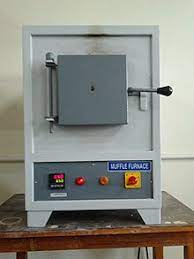 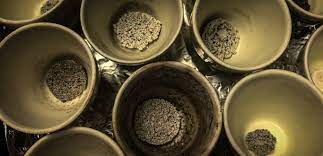 Muffle Furnace
Crucible with ash
To find the Ash % in the sample, follow these steps:
Determination of silica from Ash:
Silica is known as the sum of foreign mineral materials which is not originated from diet, but its materials are added as commercial.
 Adulteration such as (sand, ground stone and soil) Silica determination will be done on the ash sample.
 When the percentage of ash in high and for detection of adulteration, depending on the results we can use it in the animal ration. 
The high percentage of silica in feed will effect on the animal health by scratching the mucous membrane of digestive tract.
Determination of silica in the ash of feed materials will be done by adding concentrated hydrochloric acid (HCl) to separate the feed mineral materials from foreign materials in the ash, which is converted by the acid chloride those elements.
Procedure:
Weight a clean and dry crucible.
Transfer the ash obtained to the crucible.
Add 5 ml of concentrated hydrochloric acid (HCl) to the ash then heat it by using water bath or dry it in the oven.
Filtrate the ash by using ash less filter paper by washing with hot diluted hydrochloric acid 3:1 several times then wash the residue with hot distilled water.
Transfer the filter paper with residue into the same crucible then dries it in the oven.
Place the crucible after drying in the muffle furnace at 500- 600C° for (1) hour, considering increasing the temperature of muffle furnace gradually.
After completing crucible burning, the crucible will cooled and transferred into desiccator, then weight the crucible and it is content.
Calculate the silica percentage in the sample:-